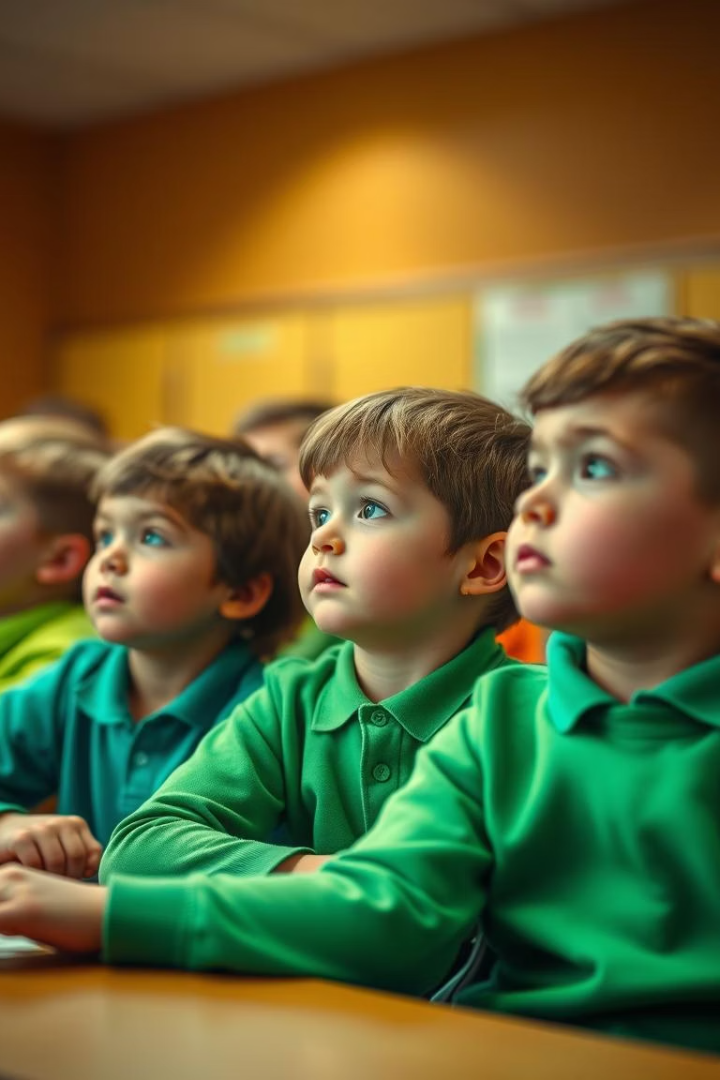 Что делать при угрозе теракта?
Важно знать правила безопасности, чтобы защитить себя. Эта информация от Национального антитеррористического комитета.
Презентация для учеников начальной школы поможет понять, как вести себя в опасной ситуации.
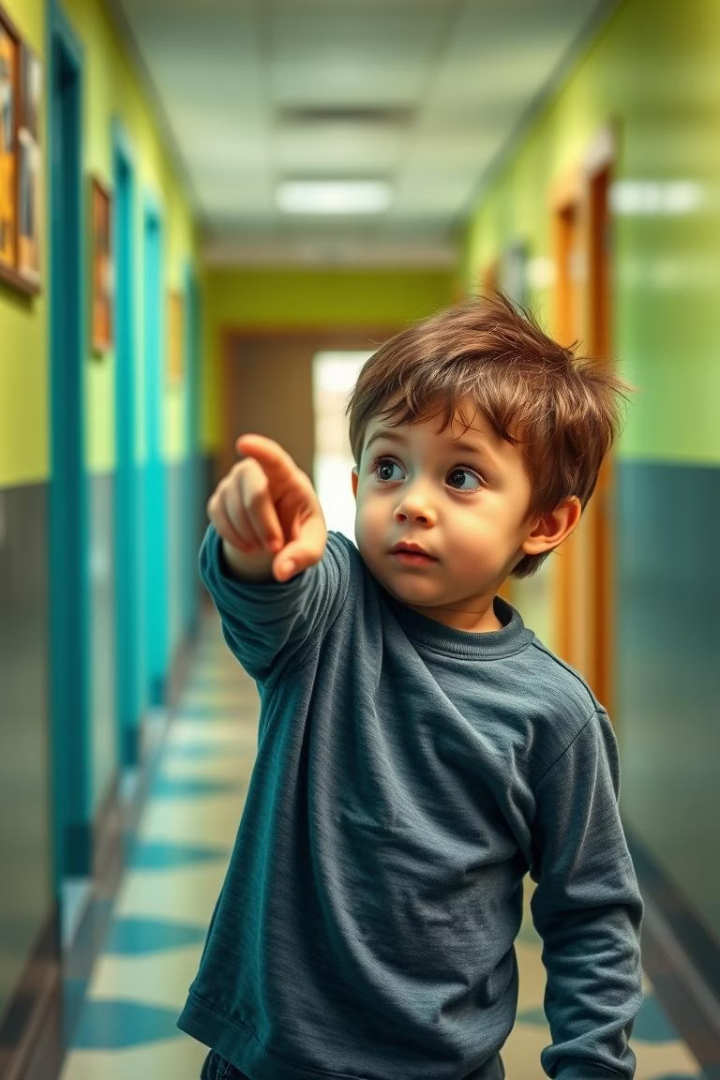 Общие правила безопасности
Будьте внимательны
Сообщайте взрослым
Следите за подозрительными людьми и вещами вокруг.
Обязательно расскажите учителю или родителям о подозрительном.
Не трогайте чужие вещи
Сумки, пакеты и игрушки — только для владельцев.
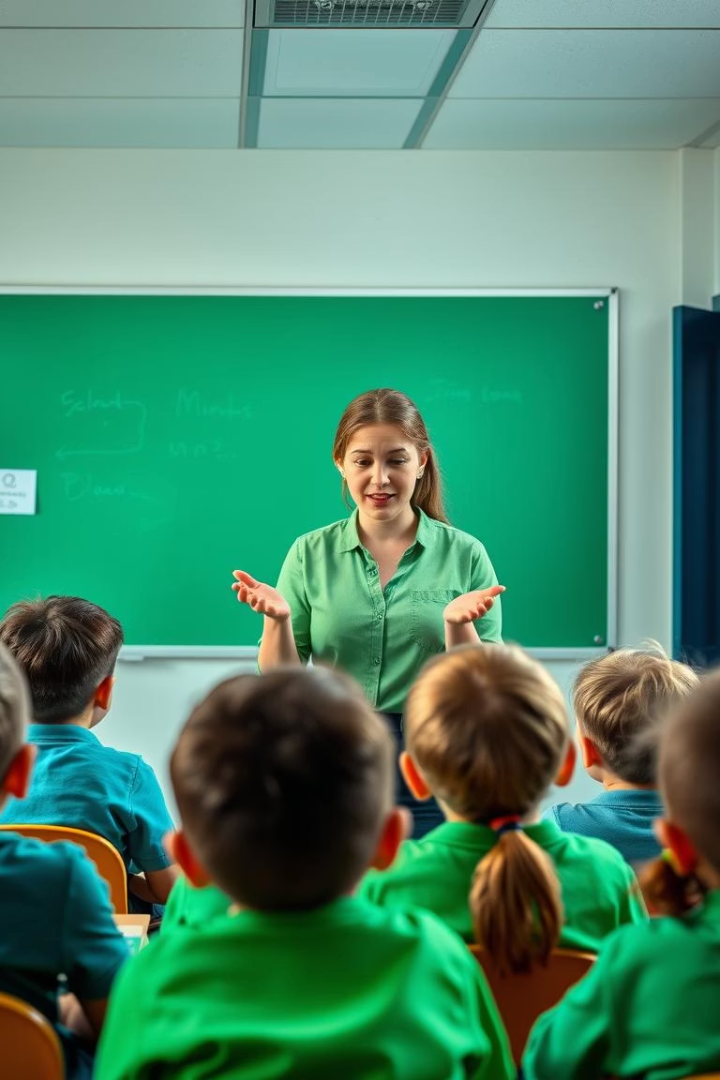 Правила поведения
Слушайте взрослых
Оставайтесь спокойными
Следуйте указаниям учителей и спасателей внимательно.
Паника мешает принимать правильные решения.
Помогайте другим
Поддержка друга укрепляет общий порядок и безопасность.
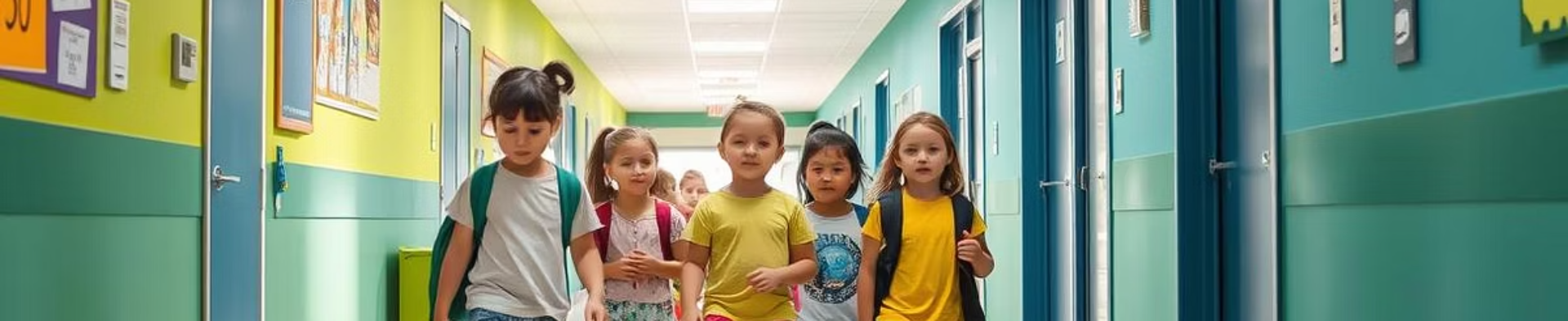 Если началась эвакуация
Не возвращайтесь за вещами
Держитесь вместе
Идите спокойно
Безопасность важнее любых предметов.
Собирайтесь в группу или с классом для безопасности.
Не бегите и не толкайтесь.
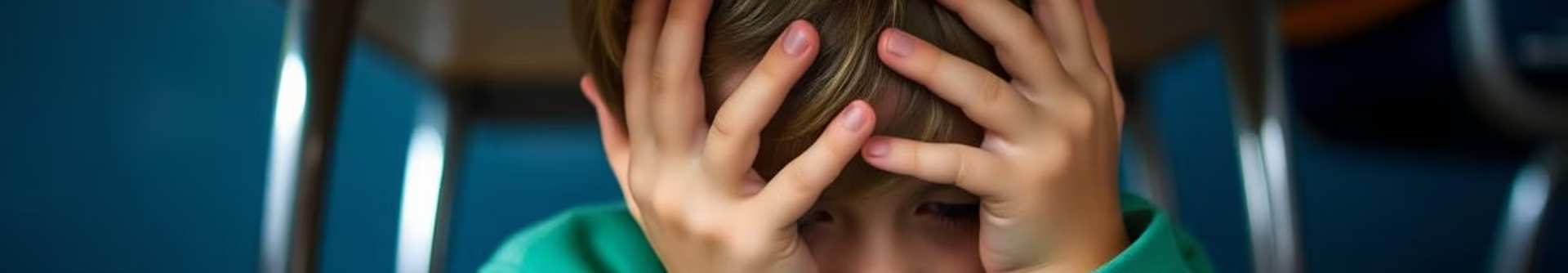 Если услышали стрельбу
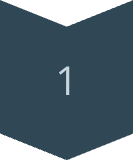 Упасть на пол
Защитите голову руками.
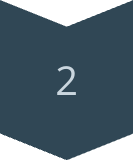 Искать укрытие
Под партой или за прочной мебелью.
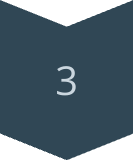 Ждать окончания
Не высовываться и сохранять тишину.
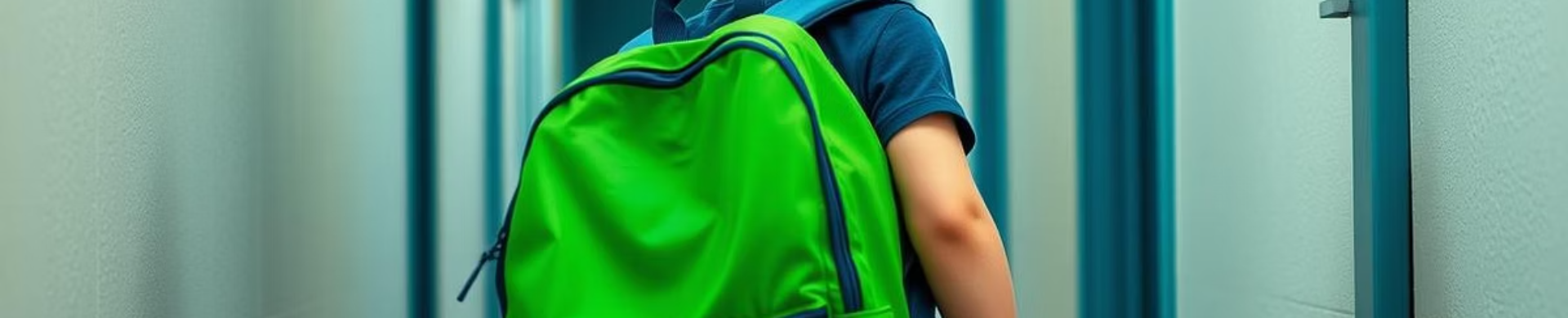 Если нашли подозрительный предмет
Не трогайте
Отойдите на безопасное расстояние
Сообщите взрослым
Это может быть опасно для всех.
Учителю, охране или родителям.
Держитесь подальше от подозрительного предмета.
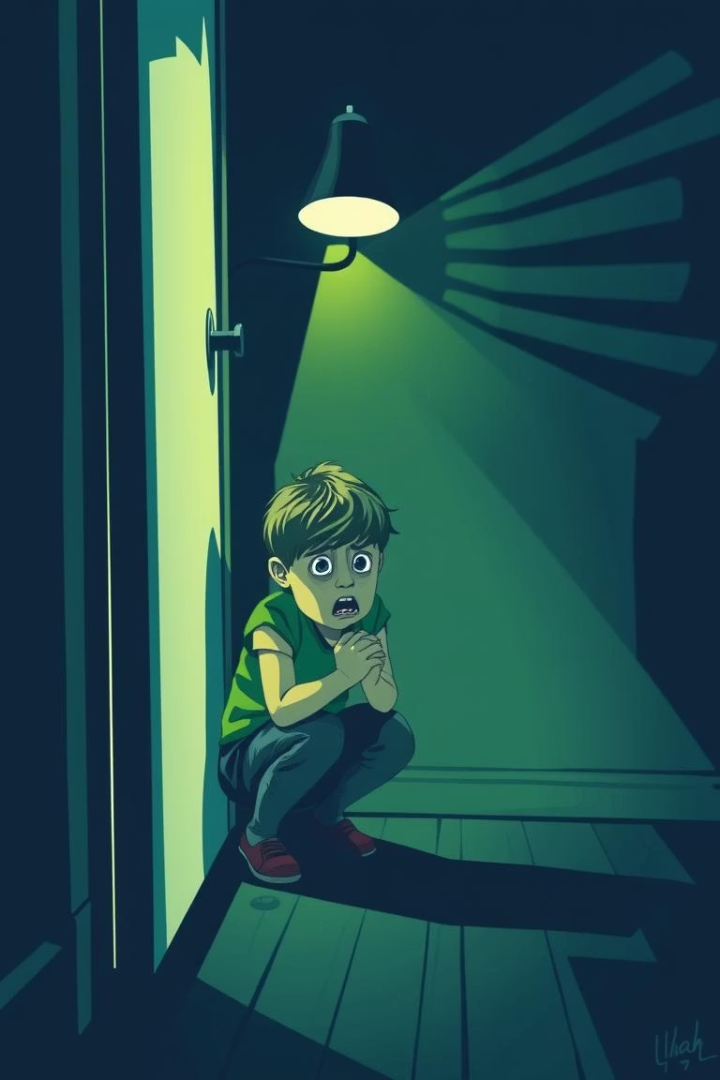 Если захватили в заложники
Не спорьте
Не привлекайте внимание
Не вызывайте агрессию захватчиков.
Держитесь тихо и спокойно.
Ждите помощи
Специальные службы скоро придут.
Помните!
Ваша безопасность – самое важное.
Знание правил защитит вас и окружающих.
Сообщайте о подозрительных вещах взрослым.